Intercropping chickpea with a mechanically controlled service plant: a promising way to manage weeds while mitigating interspecific competition
Margaux Guy, Mathieu Lorin, Xavier Bousselin & Guénaëlle Corre-Hellou
USC LEVA, Ecole Supérieure des Agricultures (ESA), INRAE
Angers (France)
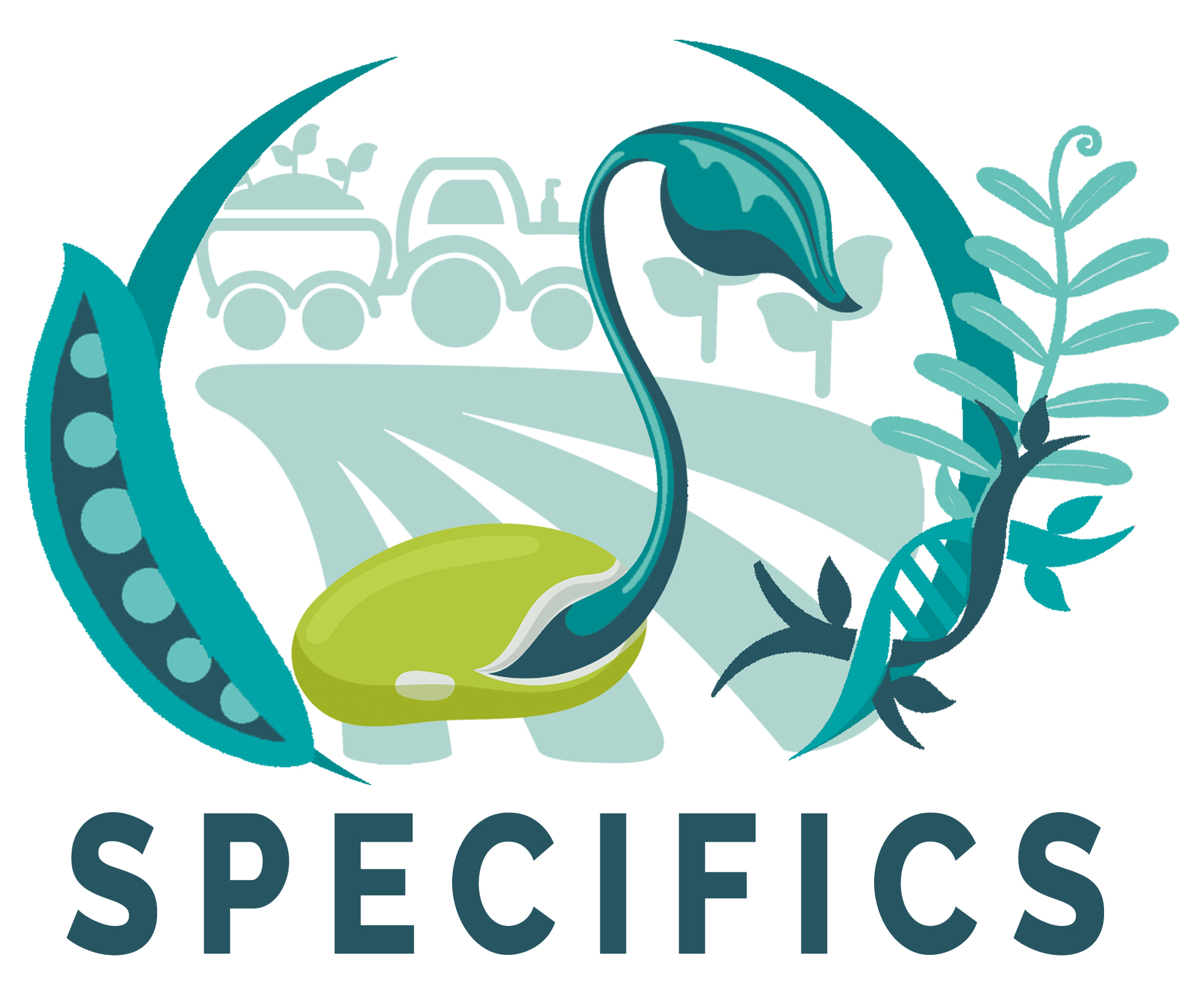 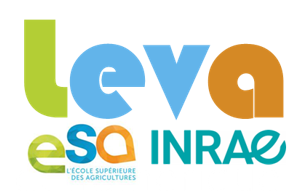 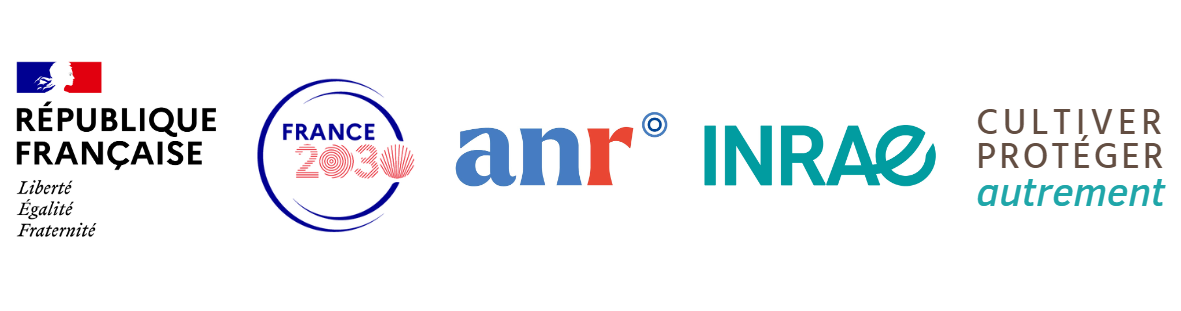 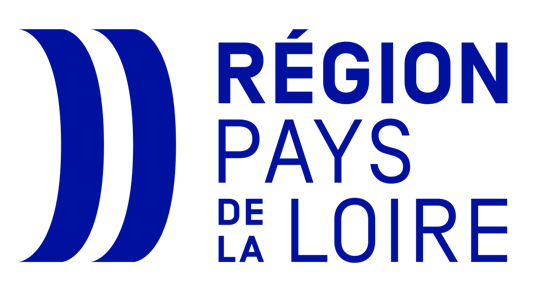 Context
Among grain legumes, chickpea (Cicer arietinum) is a key species for the agroecological and dietary transitions
This crop has multiple advantages but its weak competitive ability againt weeds leads to high yield variability and low adoption by European farmers

Moreover, there is a lack of studies and references on this crop in Europe
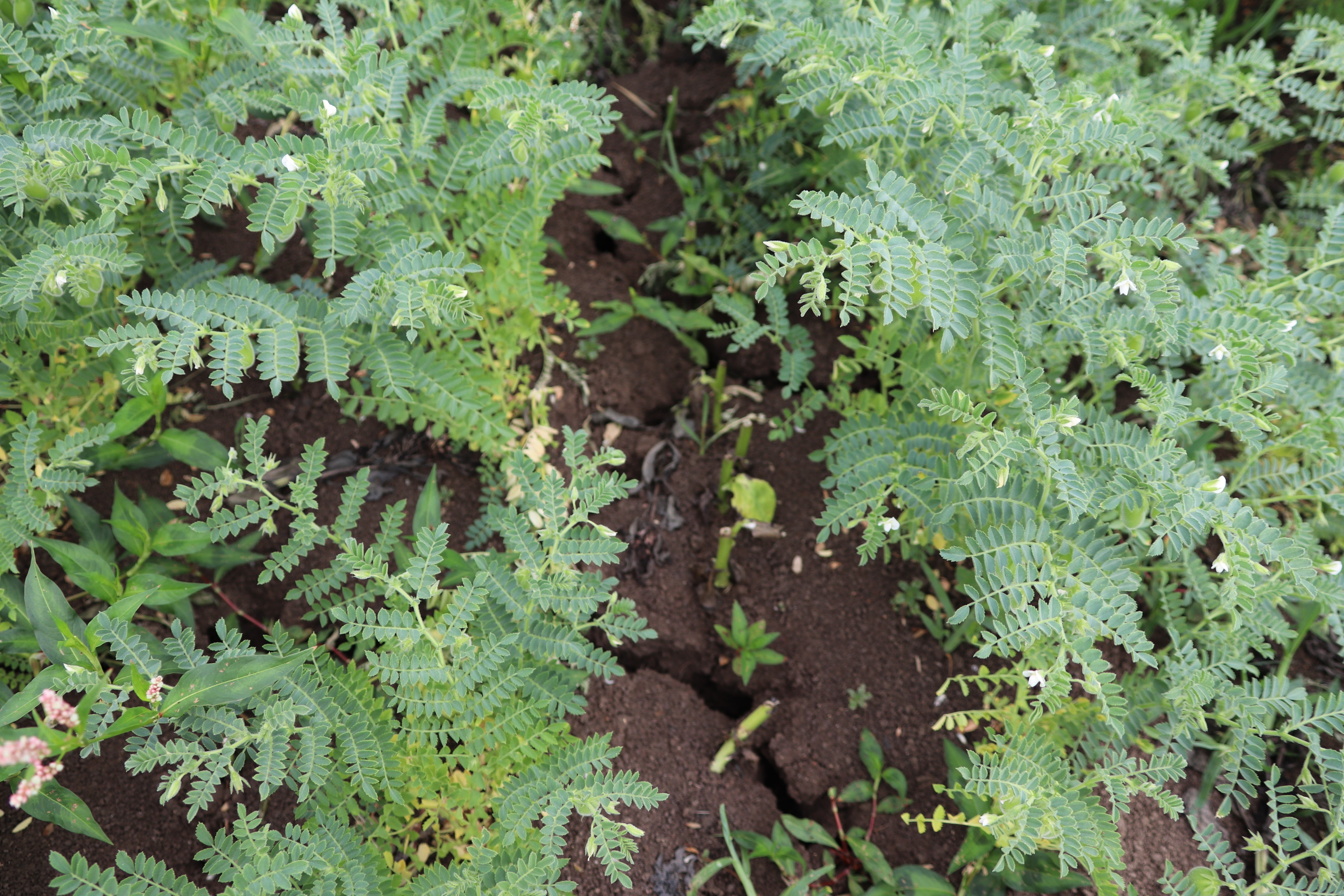 Whish et al. (2002)
2
18th Congress of the European Society for Agronomy
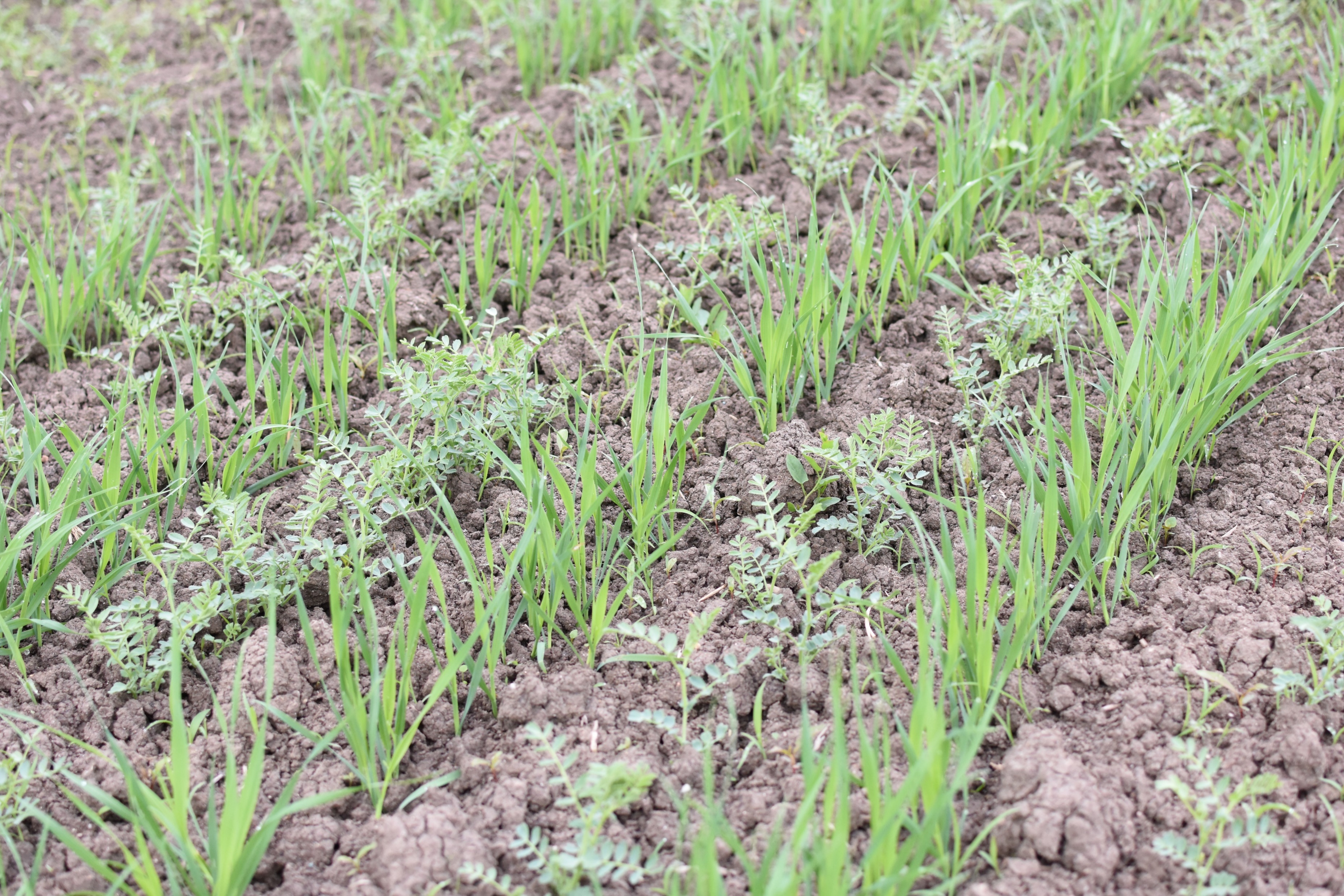 Agronomic levers for weed management
1st lever: intercropping chickpea with a service plant
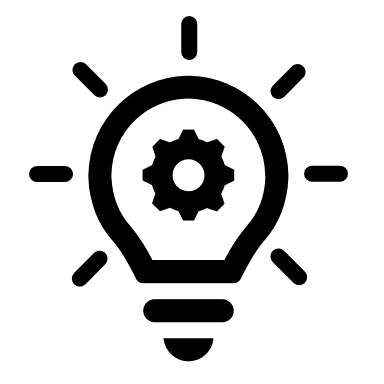 Adding a species may induce high interspecific competition leading to yield loss
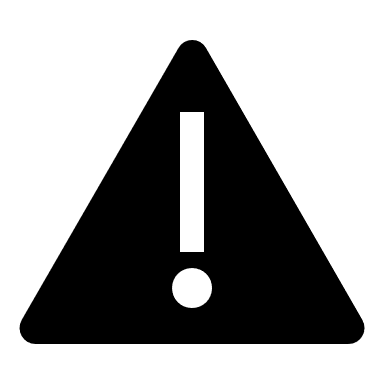 2nd lever: mowing the service plant to mitigate interspecific competition
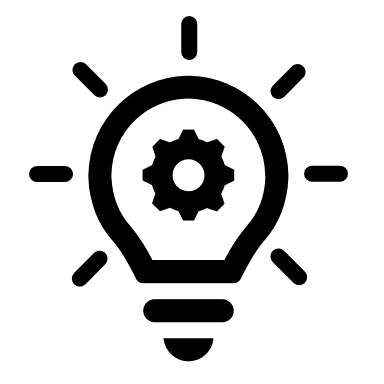 Does intercropping chickpea with a service plant and mowing the inter-rows allow to improve weed control while mitigating interspecific competition?
Carton et al. (2017), Cheriere et al. (2020), Thorsted et al. (2006)
3
18th Congress of the European Society for Agronomy
[Speaker Notes: Intercropping, which is the simultaneous growth of two or more species in the same field for a significant period of time (Willey, 1979), has been shown by many studies to be effective for weed control 

Intercropping with a service plant, which is a non harvested species grown for providing ecosystem services (Gardarin et al., 2022), allows to focus on the cash crop production only]
Experimental design
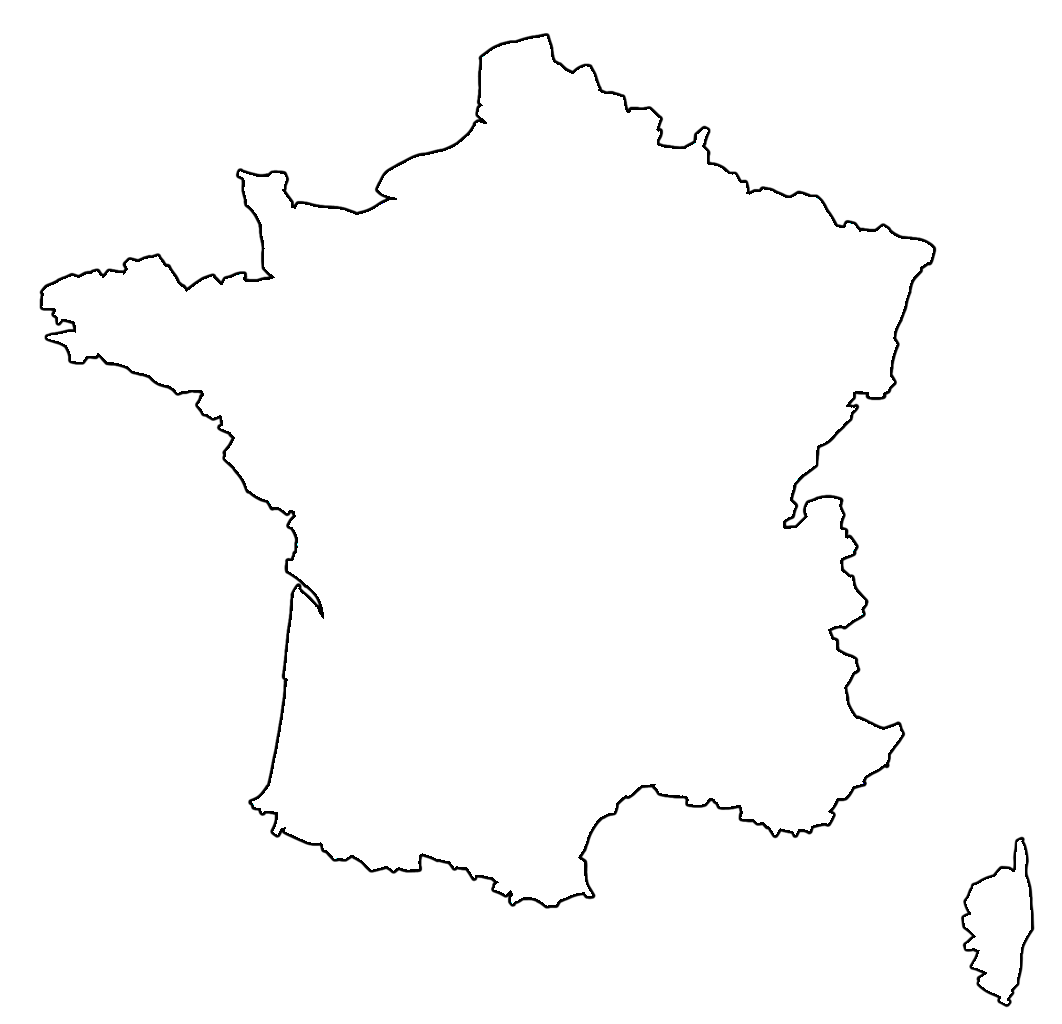 Angers
Field experiment in 2023 conducted near Angers (western France)
Oceanic climate, clay loam soil, low-input system, irrigation at crop emergence
Randomized complete block design (n=4)
Chickpea was intercropped with 5 contrasted species of service plants
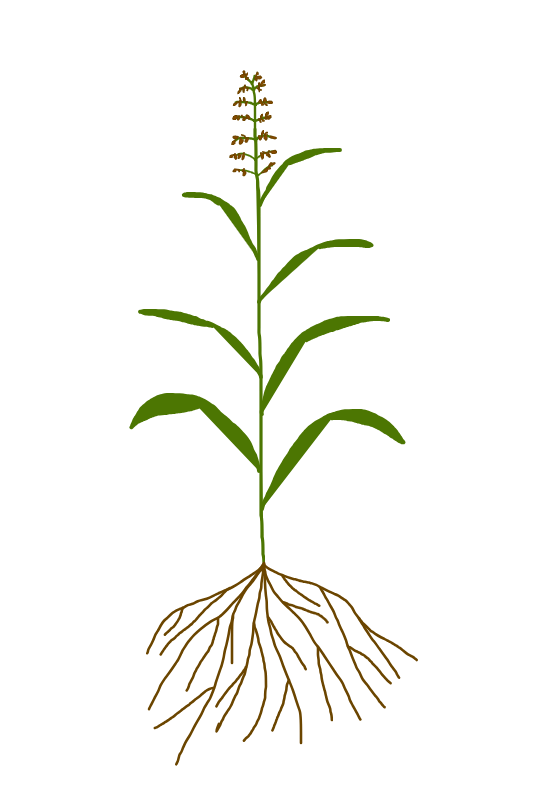 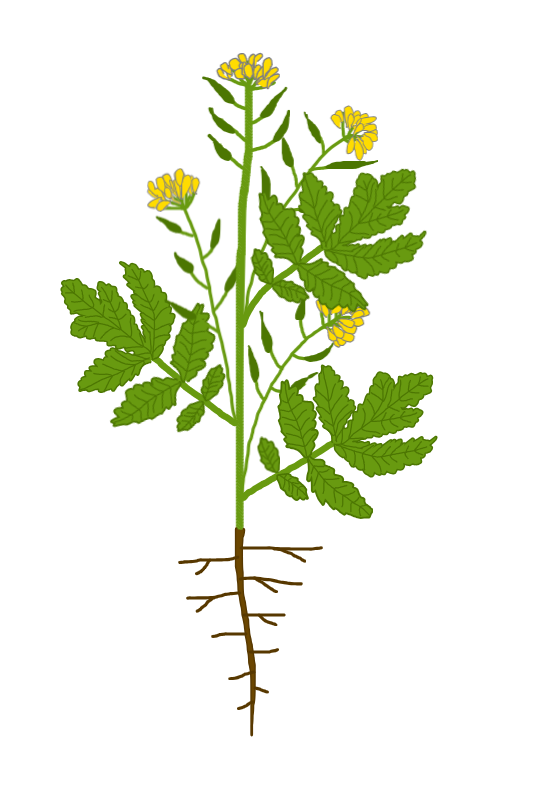 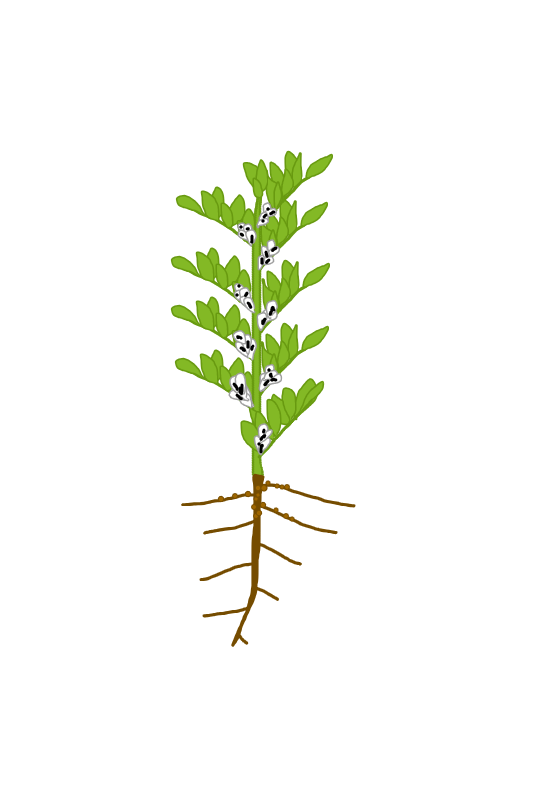 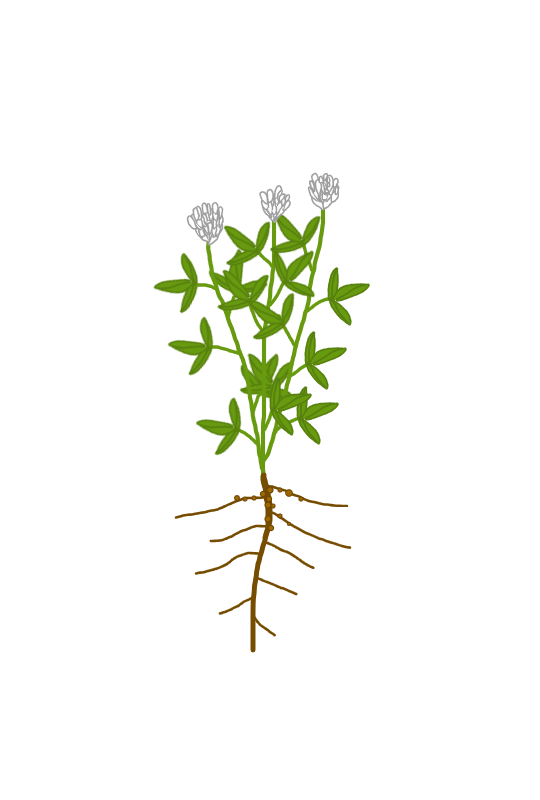 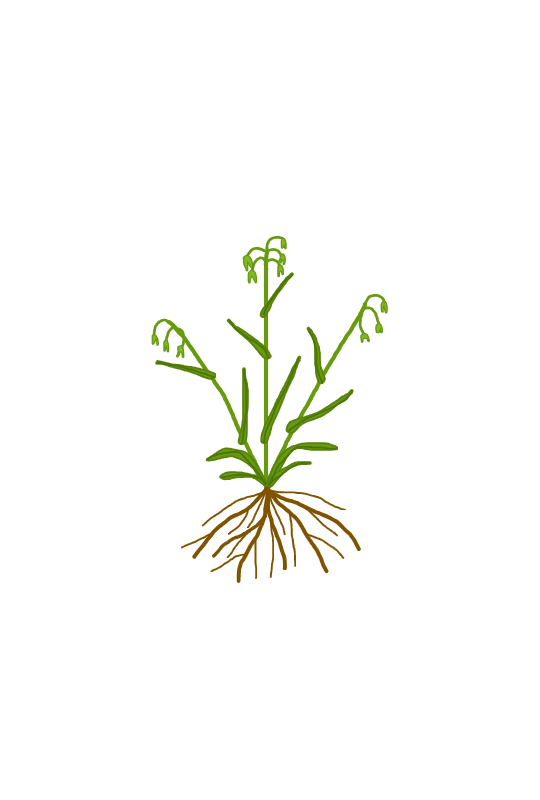 Spring faba bean
Vicia faba
Egyptian clover
Trifolium alexandrinum
Spring oat
Avena sativa
Sudan grass
Sorghum x drumondii
White mustard
Sina alba
Fabaceae
Poaceae
Brassicaceae
4
18th Congress of the European Society for Agronomy
[Speaker Notes: Chickpea was grown as sole crop + in intercrops

Contrasts between species of service plants:
Growth habit
Root system
Ability to fix atmospheric nitrogen
Competitive ability for resource acquisition

Aim = creating different levels of interspecific competition with chickpea and weeds]
Experimental design
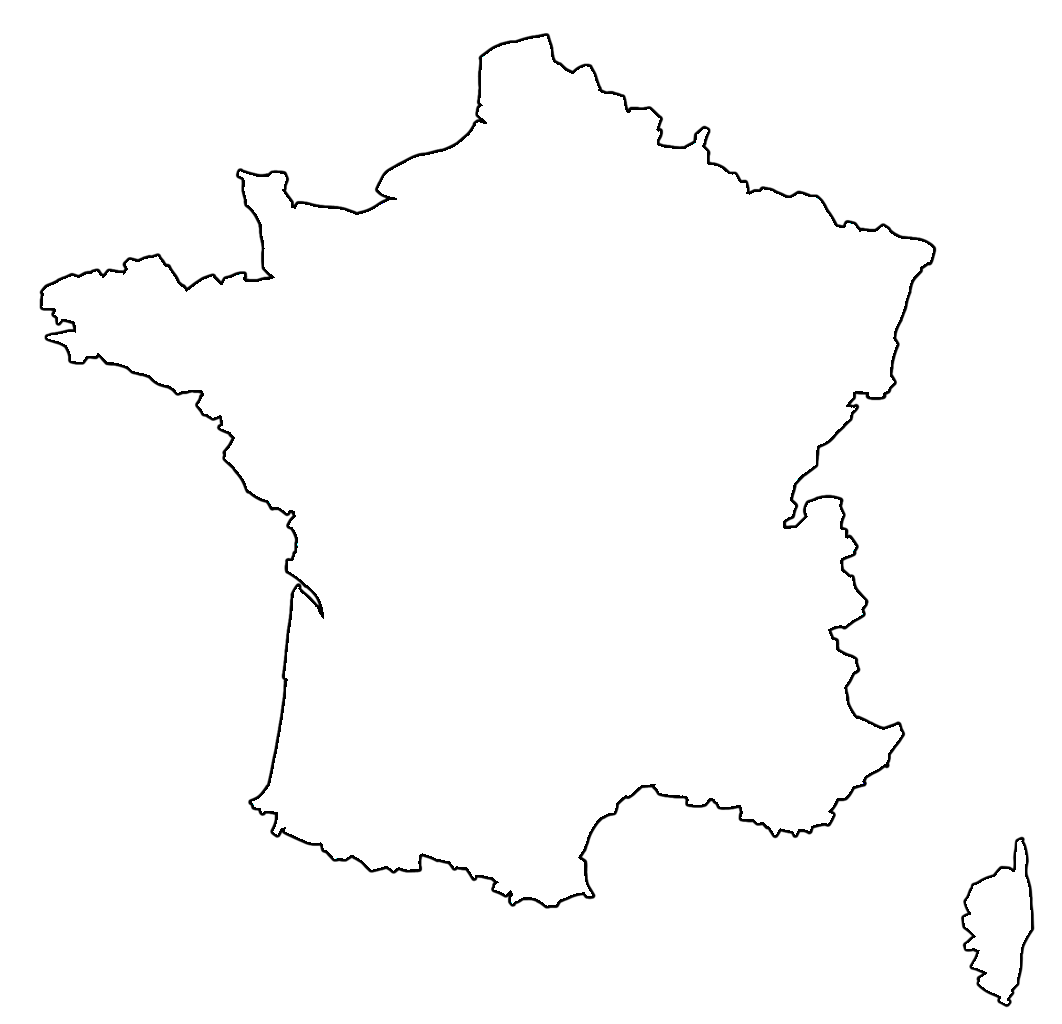 Angers
Field experiment in 2023 conducted near Angers (western France)
Oceanic climate, clay loam soil, low-input system, irrigation at crop emergence
Randomized complete block design (n=4)
Chickpea was intercropped with 5 contrasted species of service plants
The service plant was sown in chickpea’s inter-row
Additive design: 100% chickpea + 50% service plant recommended densities
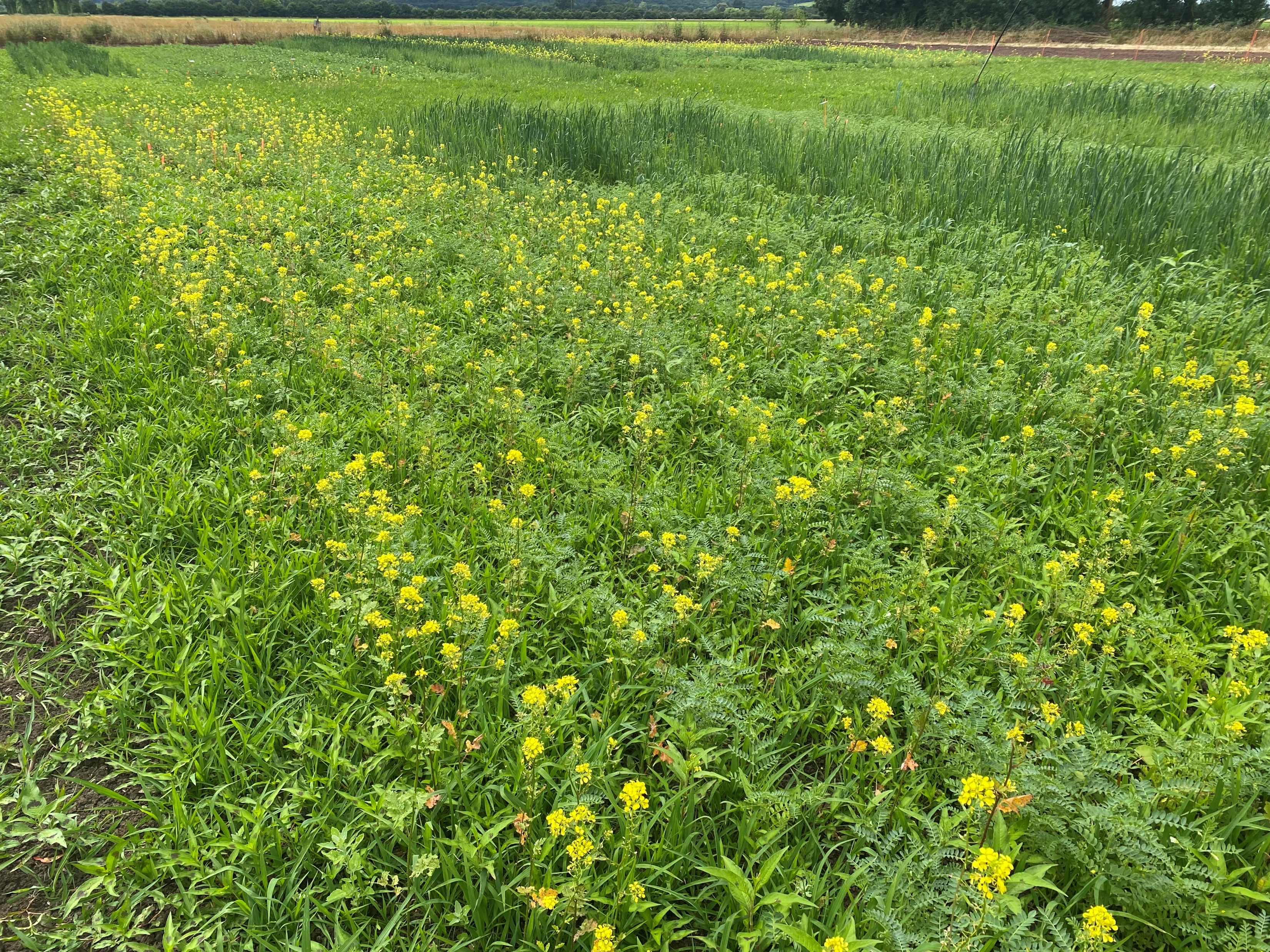 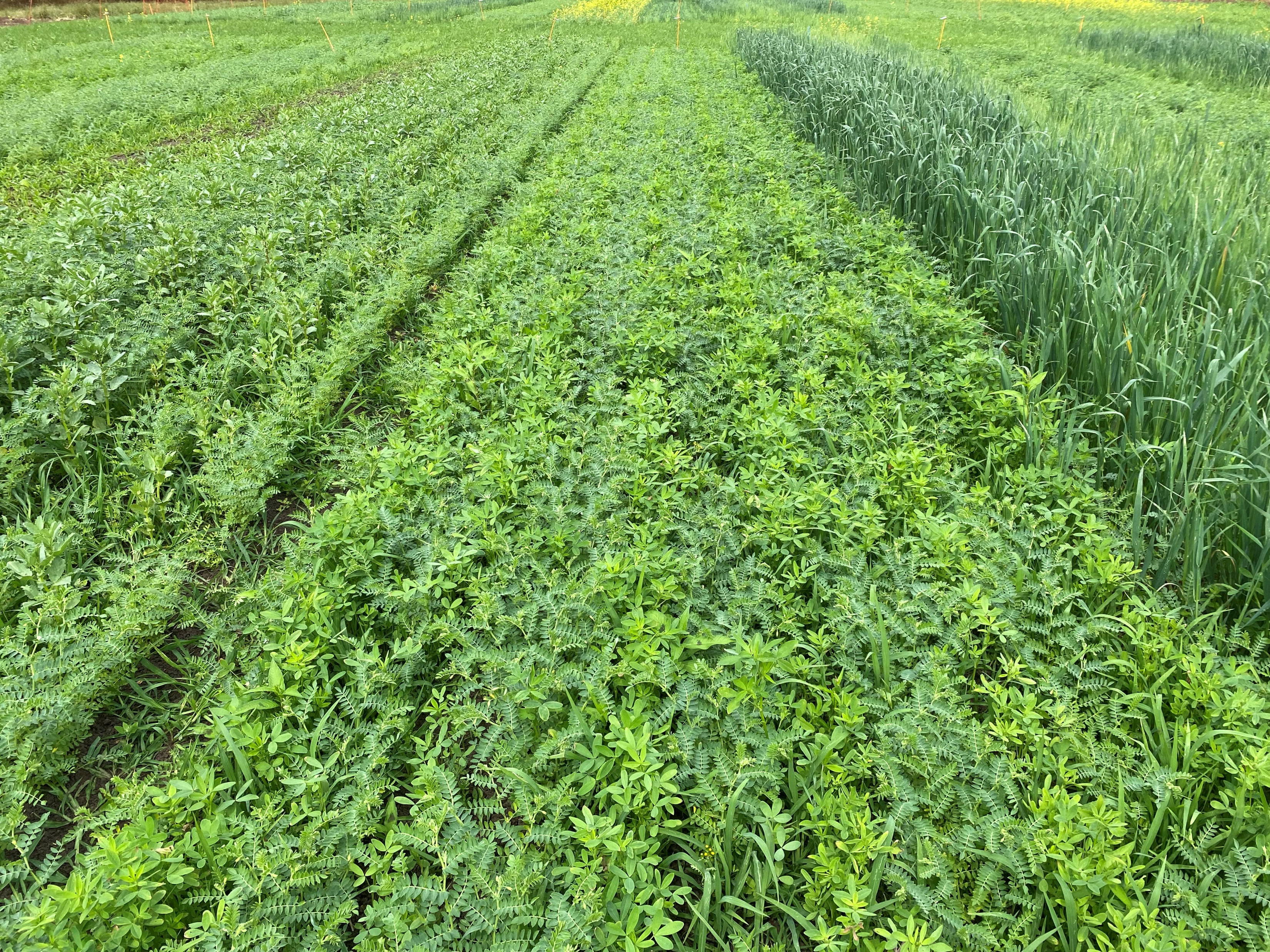 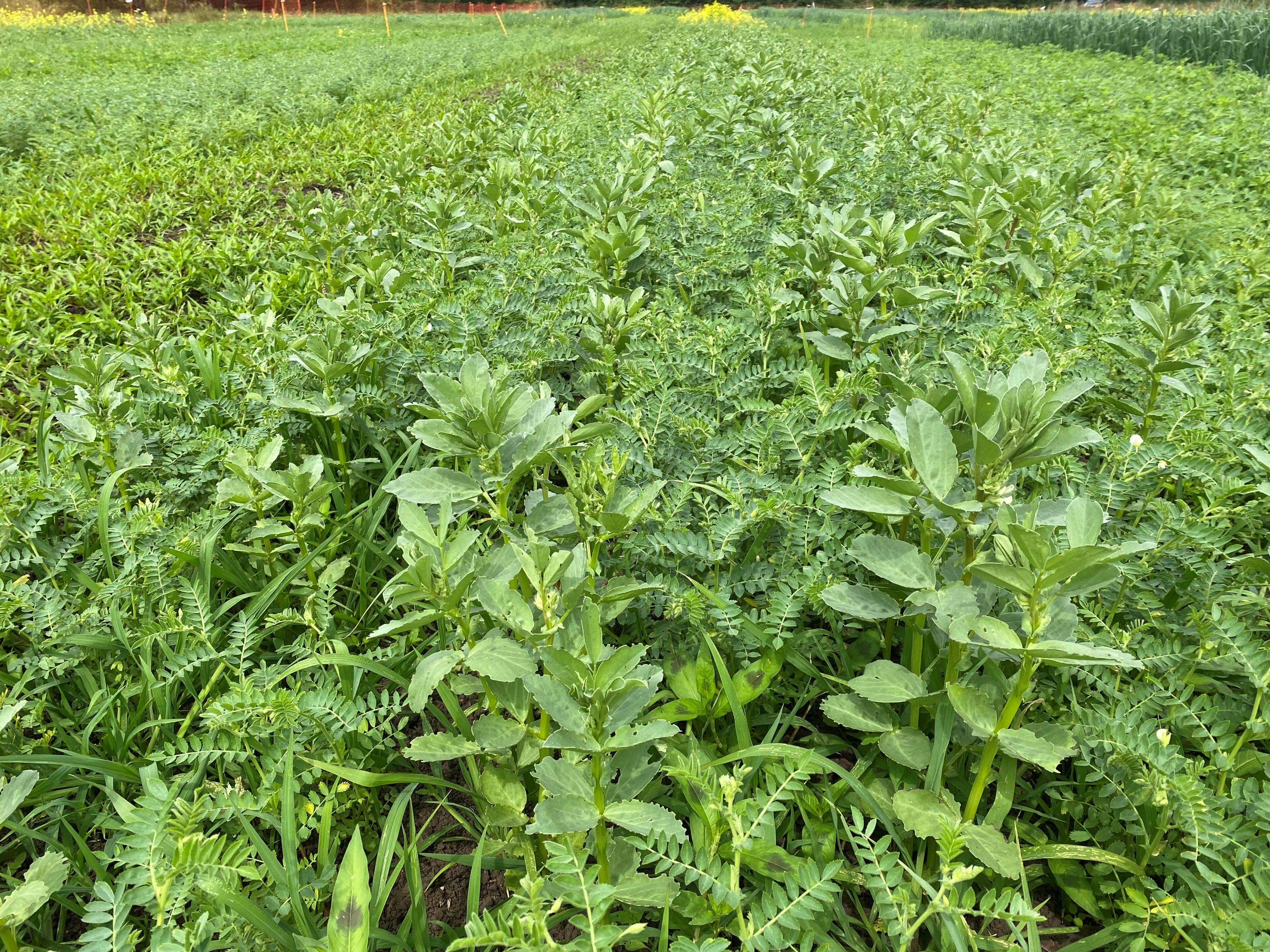 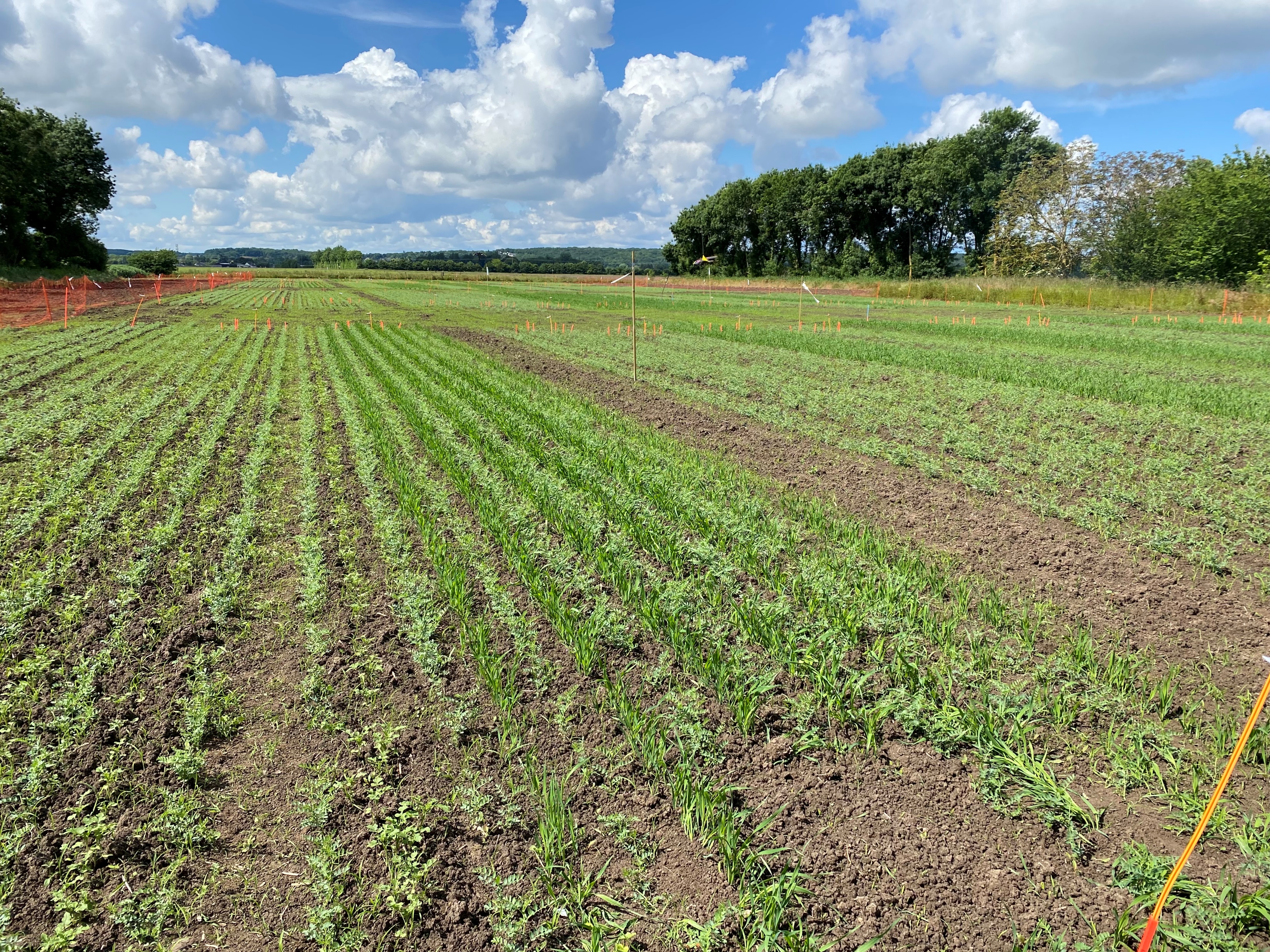 4
18th Congress of the European Society for Agronomy
Experimental design
The inter-rows (service plant + weeds) were either mowed at the beginning of chickpea flowering or left without mechanical control
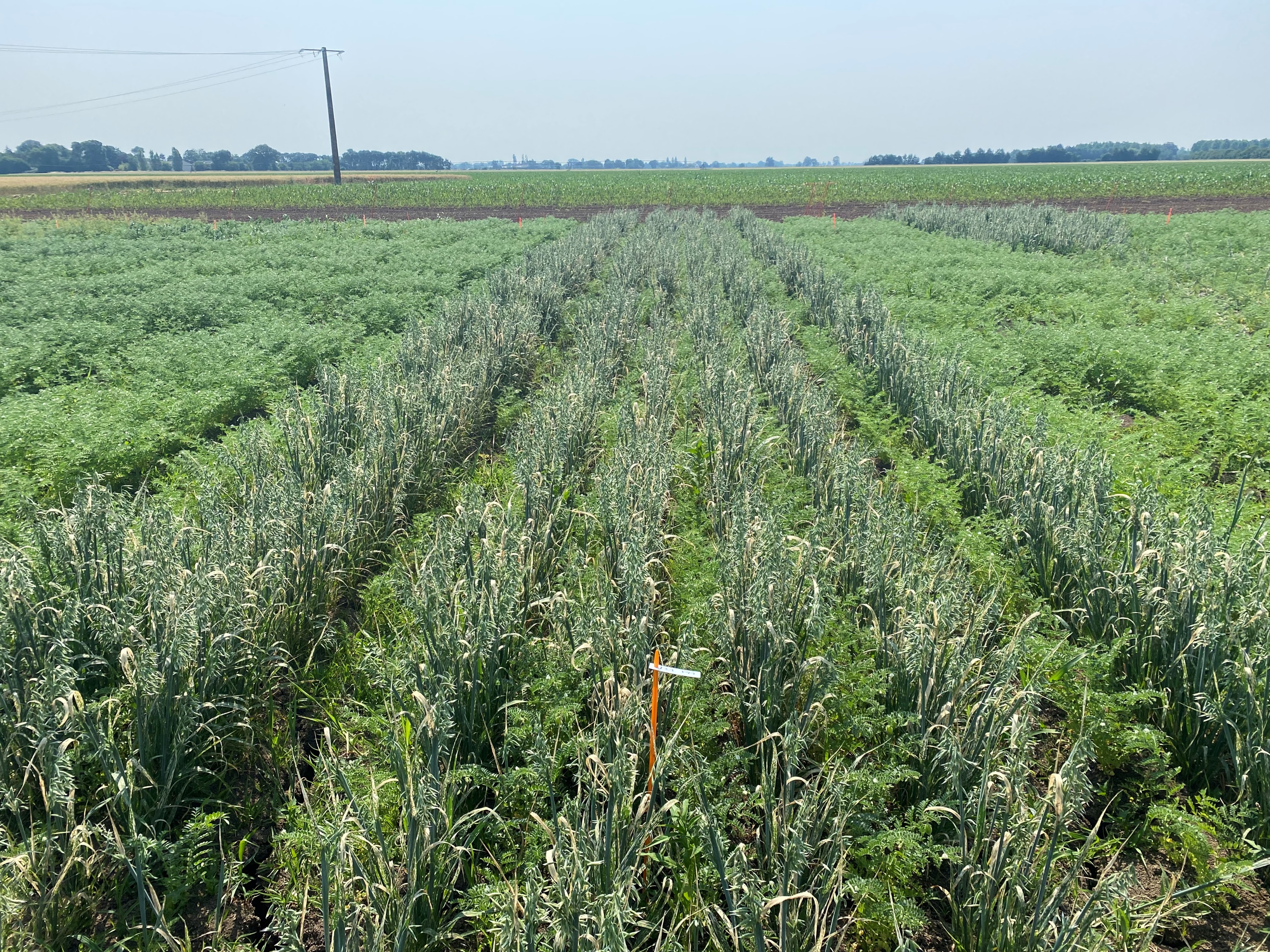 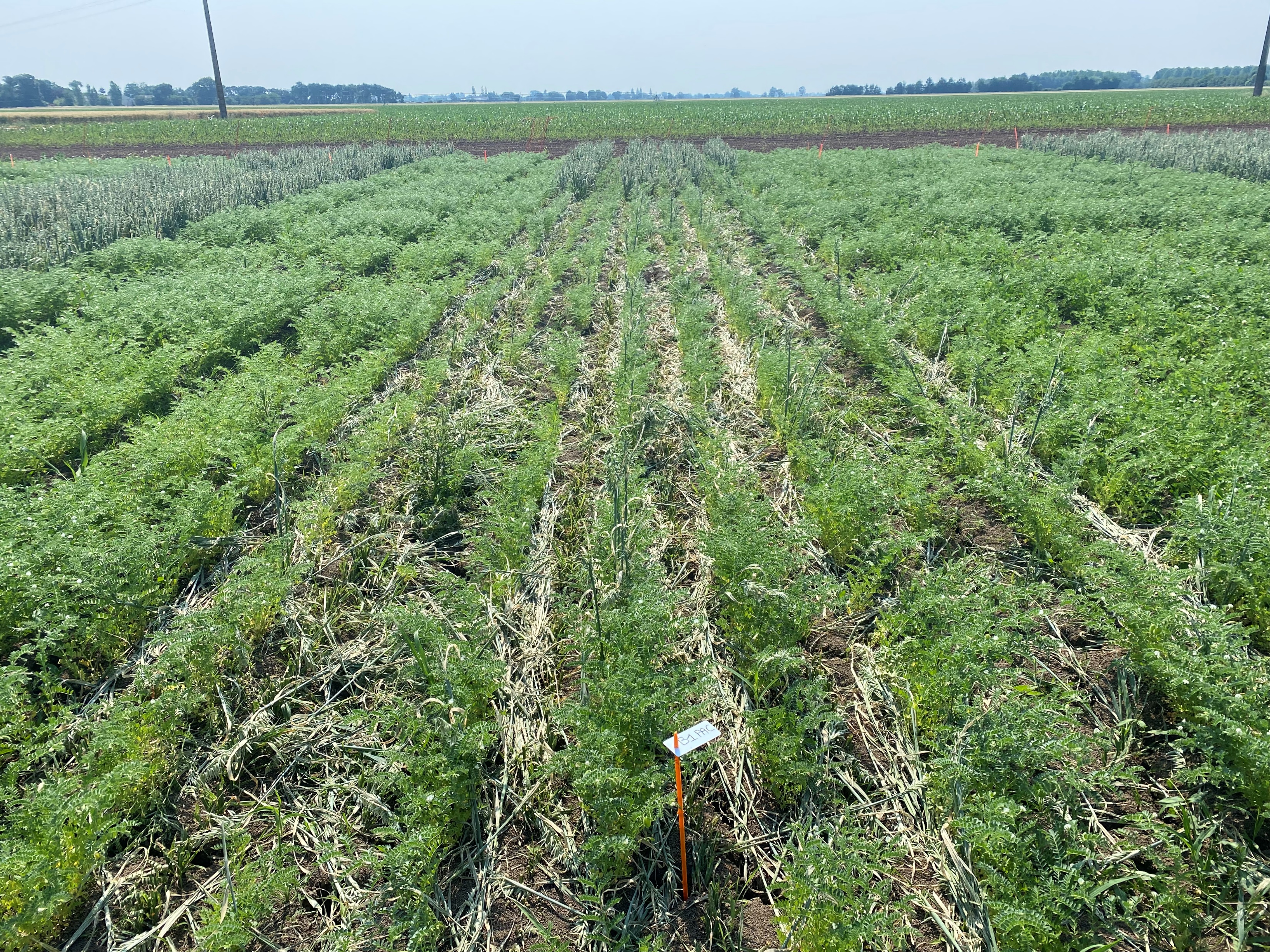 Chickpea/oat intercrop without mowing the inter-rows
Chickpea/oat intercrop after mowing the inter-rows
Measurements: dry matter accumulation (6 dates), soil N acquisition and %Ndfa (grain filling stage), chickpea grain yield
5
18th Congress of the European Society for Agronomy
[Speaker Notes: In order to study the effect of our treatments on competition for N we measured soil N acquisition and %Ndfa 

Service plants also varied in their response to mowing: some of them grow back (clover, oat, sudan grass) and some don’t (faba bean, mustard)

2023: 
Sowing date = 20th April
Mowing date = 15th June

2024: 
Sowing date = 30th April
Mowing date = 28th June]
Results: dry matter accumulation dynamics
Chickpea
Service plant
No mowing
Weeds
Inter-row mowed
Egyptian clover
Sole chickpea
Faba bean
Grain filling
Harvest
1000
1000
1000
750
750
750
End flowering
500
500
500
Beg. flowering
10 leaves
250
250
250
5 leaves
0
0
0
0
400
800
1200
1600
0
400
800
1200
1600
0
400
800
1200
1600
Mean dry weight (g/m2)
Sudan grass
Oat
Mustard
1000
1000
1000
750
750
750
500
500
500
Mowing
250
250
250
0
0
0
0
400
800
1200
1600
0
400
800
1200
1600
0
400
800
1200
1600
Cumulative growing degree days (°C, base 6)
6
18th Congress of the European Society for Agronomy
[Speaker Notes: Solid line = unmowed treatment and dashed line = inter-rows were mowed

From the 3rd date, chickpea biomass was the lowest when intercropped with oat (p < 0.001) but tended to increase when the inter-rows were mowed

In the absence of mowing, oat accumulated more biomass than the other species from the 2nd date (p < 0.001)

At the end of flowering,  weed biomass was lower in the chickpea/oat intercrop (p < 0.01) and in the treatments with the inter-rows mowed (p < 0.05)]
Results: N nutrition
No mowing
26%: %Ndfa
Inter-row mowed
Chickpea
Grain filling: 1 month after mowing
Weeds
14
ns
Service plant
a
***
ns
12
a
30%
a
ns
a
10
ns
*
a
39%
31%
30%
26%
30%
32%
ab
8
34%
22%
Soil N uptake (g/m2)
33%
ns
6
**
ns
ns
ns
44%
ns
b
4
46%
b
*
ns
ns
bc
2
c
bc
*
0
Sudan grass
Sole chickpea
Oat
Clover
Faba bean
Mustard
7
ns: non-significant, * p < 0.05, ** p < 0.01, *** p < 0.001
18th Congress of the European Society for Agronomy
[Speaker Notes: Ndfa other legumes around 80%

Chickpea:
Species effect: soil N uptake is lower in the intercrop with oat
Mowing effect: in the intercrops with oat and clover, chickpea soil N uptake was higher when the inter-rows were mowed 

Service plants:
Species effect: unmowed oat had the highest soil N uptake and mustard accumulated more soil N than faba bean (p < 0.001)
Mowing effect: mowing the inter-row necessarily reduced soil N uptake for all species except Sudan grass

Weeds:
Species effect: seems to be lower in oat which doesn’t clearly appear in the statistical analysis (p-value = 0.05)
Mowing effect: none]
Results: yield
No mowing
Inter-row mowed
6
a
a
a
5
a
4
a
Grain yield (t/ha)
3
2
b
1
0
Sudan grass
Sole chickpea
Oat
Clover
Faba bean
Mustard
8
18th Congress of the European Society for Agronomy
[Speaker Notes: High yields: in France chickpea’s yield potential is around 1 to 2.5 t/ha in organic farming and 1.5 to 3 t/ha in conventionnal farming (Lambert, 2023) 

Sole chickpea without mowing: 3.6 ± 1.0 t/ha
Chickpea/oat without mowing: 1.0 ± 0.3 t/ha]
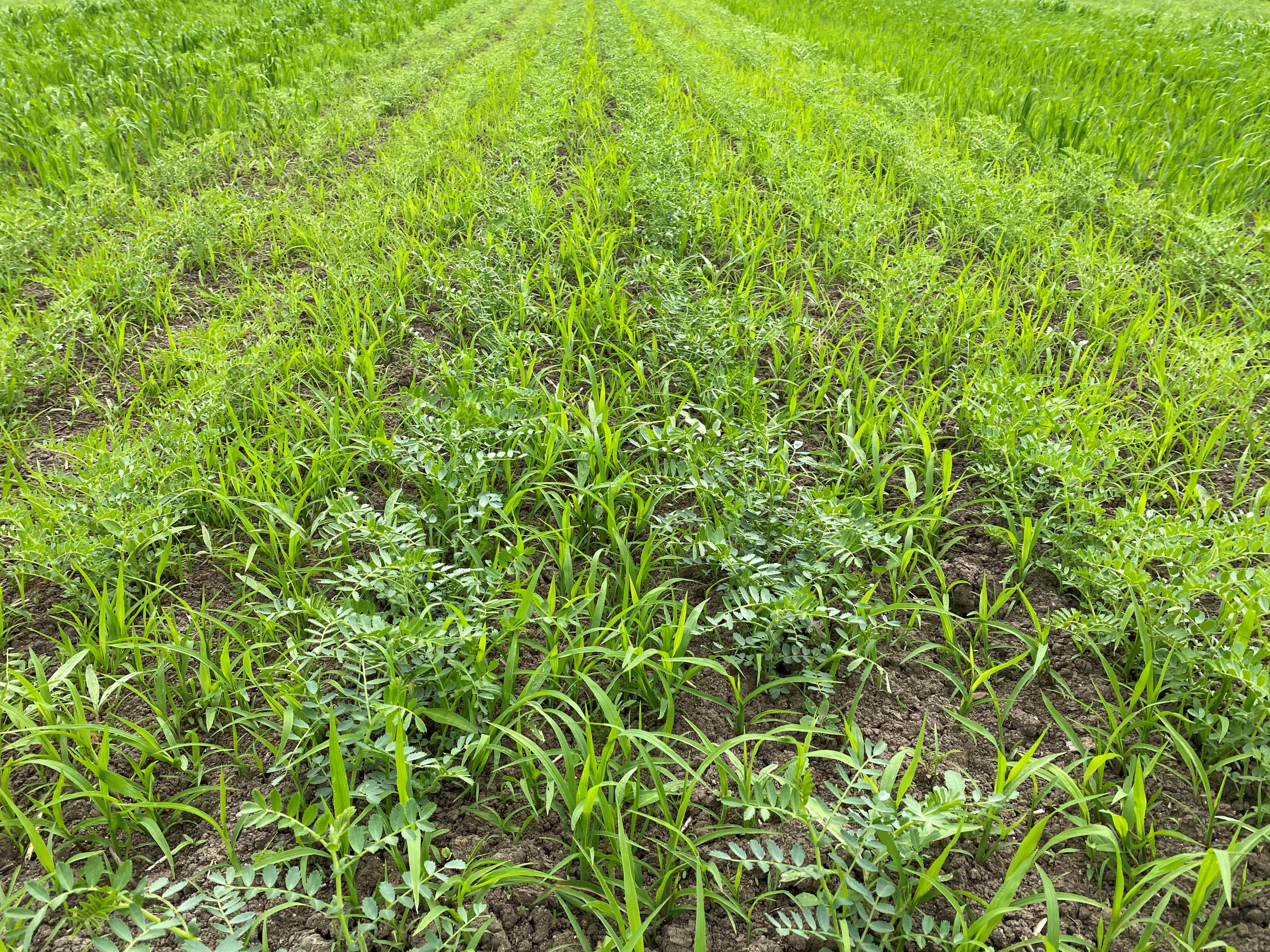 Discussion – conclusion: species effect
Intercropping chickpea with oat improved weed control in comparison with the sole crop (-51% weed biomass at harvest)
The other service plants did not improve weed control compared with the sole chickpea
Sole chickpea
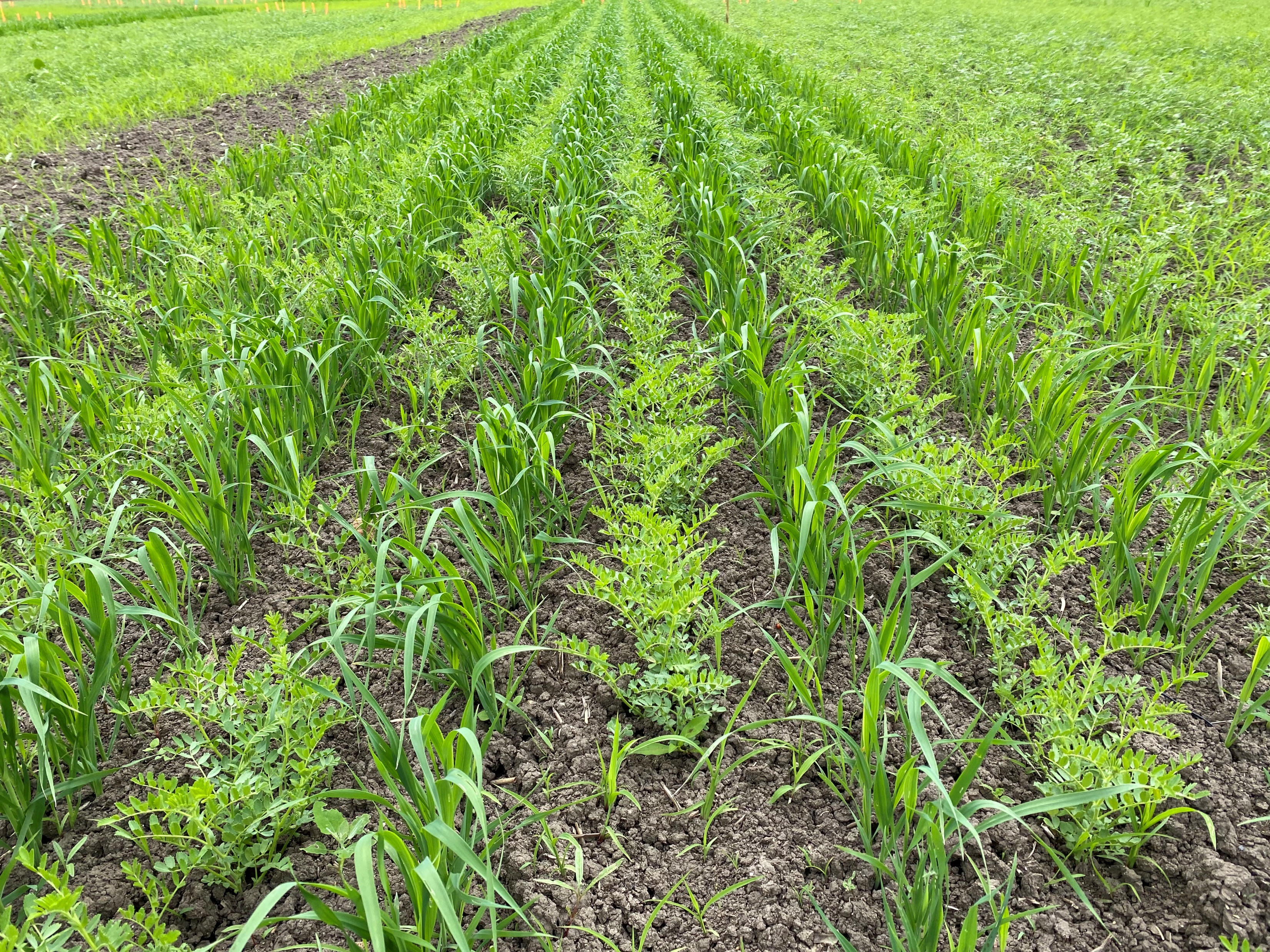 Oat had the highest biomass production and soil nitrogen uptake among the service plants which suggest that these traits are necessary to ensure an effective weed control
Adding oat improved weed control but decreased chickpea’s grain yield (-72%)
Chickpea/oat
9
18th Congress of the European Society for Agronomy
[Speaker Notes: Mean % of weed biomass reduction = unmowed sole crop vs unmowed oat intercrop (same for yield)

High biomass prod + soil N uptake = in line with the results from other studies on intercrops

Improved weed control but lower yield = same results in the study of Banik et al. (2006) on chickpea/wheat intercrops]
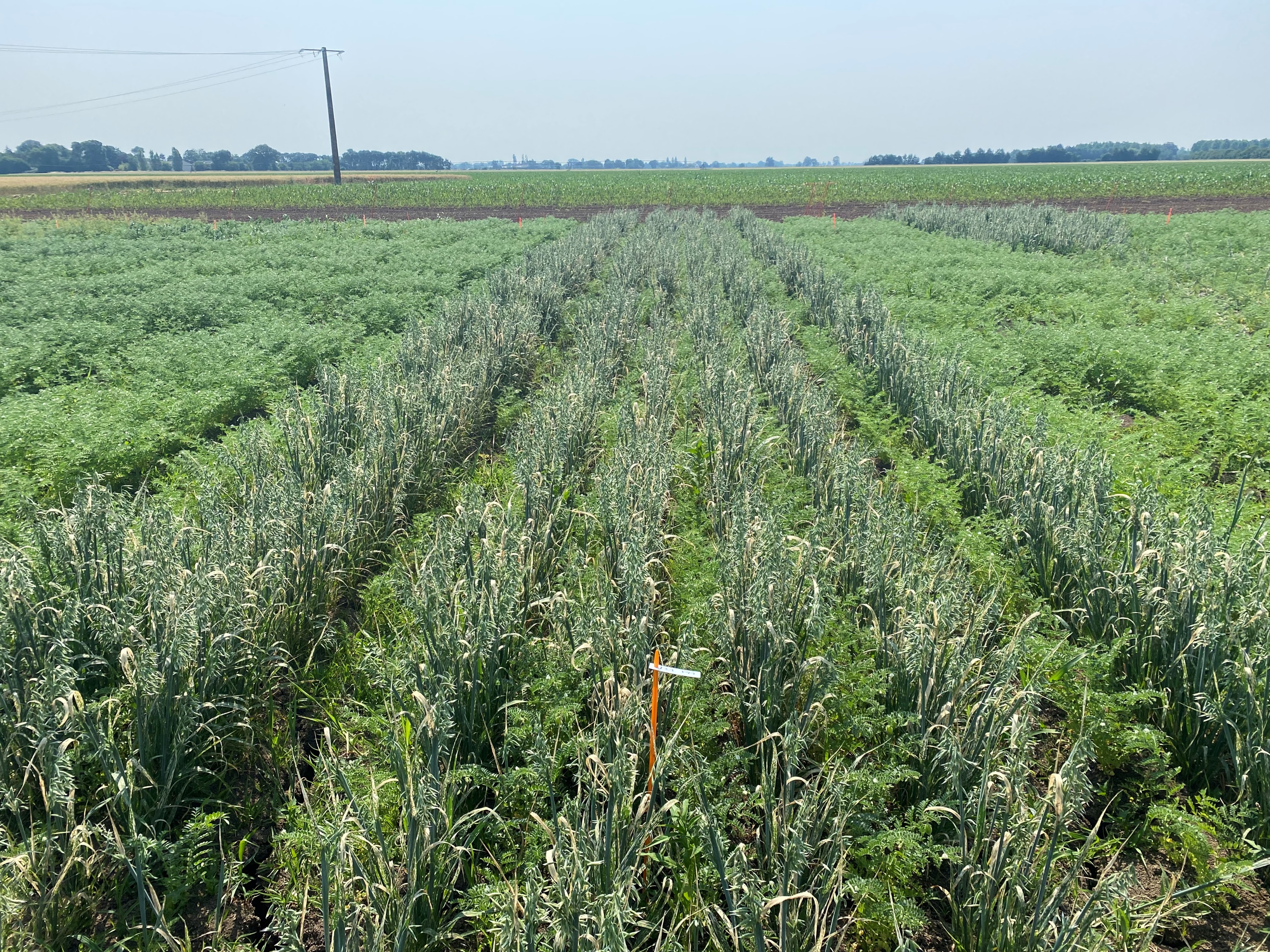 Discussion – conclusion: mowing effect
Mowing the inter-rows increased chickpea soil N uptake and tended to increase chickpea biomass and yield in the intercrop with oat
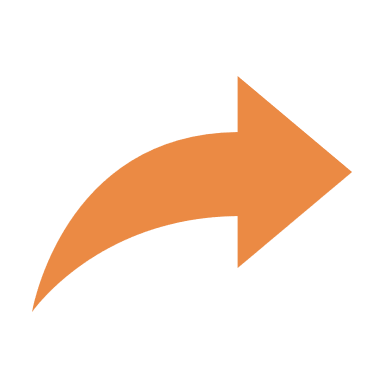 We managed to mitigate interspecific competition but not enough to prevent yield loss
Chickpea/oat without mowing
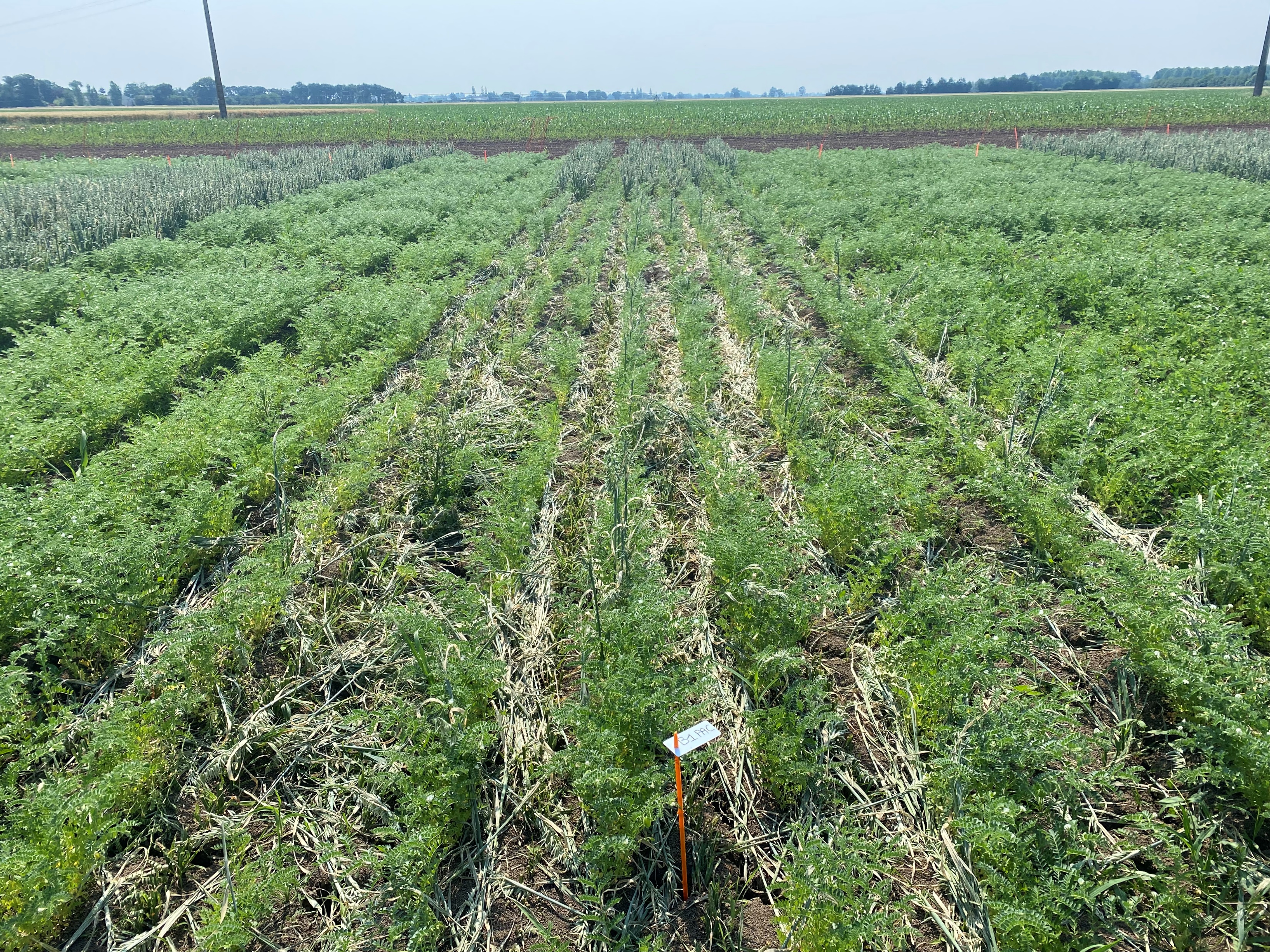 In a study on wheat/clover intercrops, Thorsted et al. (2006) had to brush clover in the inter-rows of wheat at least twice to reach a wheat yield close to or higher than the sole crop

In 2024, a treatment with an additional mowing date earlier in chickpea’s cycle was added for oat
Chickpea/oat with mowed inter-rows
10
18th Congress of the European Society for Agronomy
[Speaker Notes: Mowing the inter-rows did not have a lasting effect on weed biomass

Much higher weed pressure in 2024, we can expect a lower yield in the sole crop than last year

To be noted: some intercrops did not have the expected results, especially the one with mustard  the service plant did not have the level of competitive ability against weeds that we were searching for  sowing date too late for mustard]
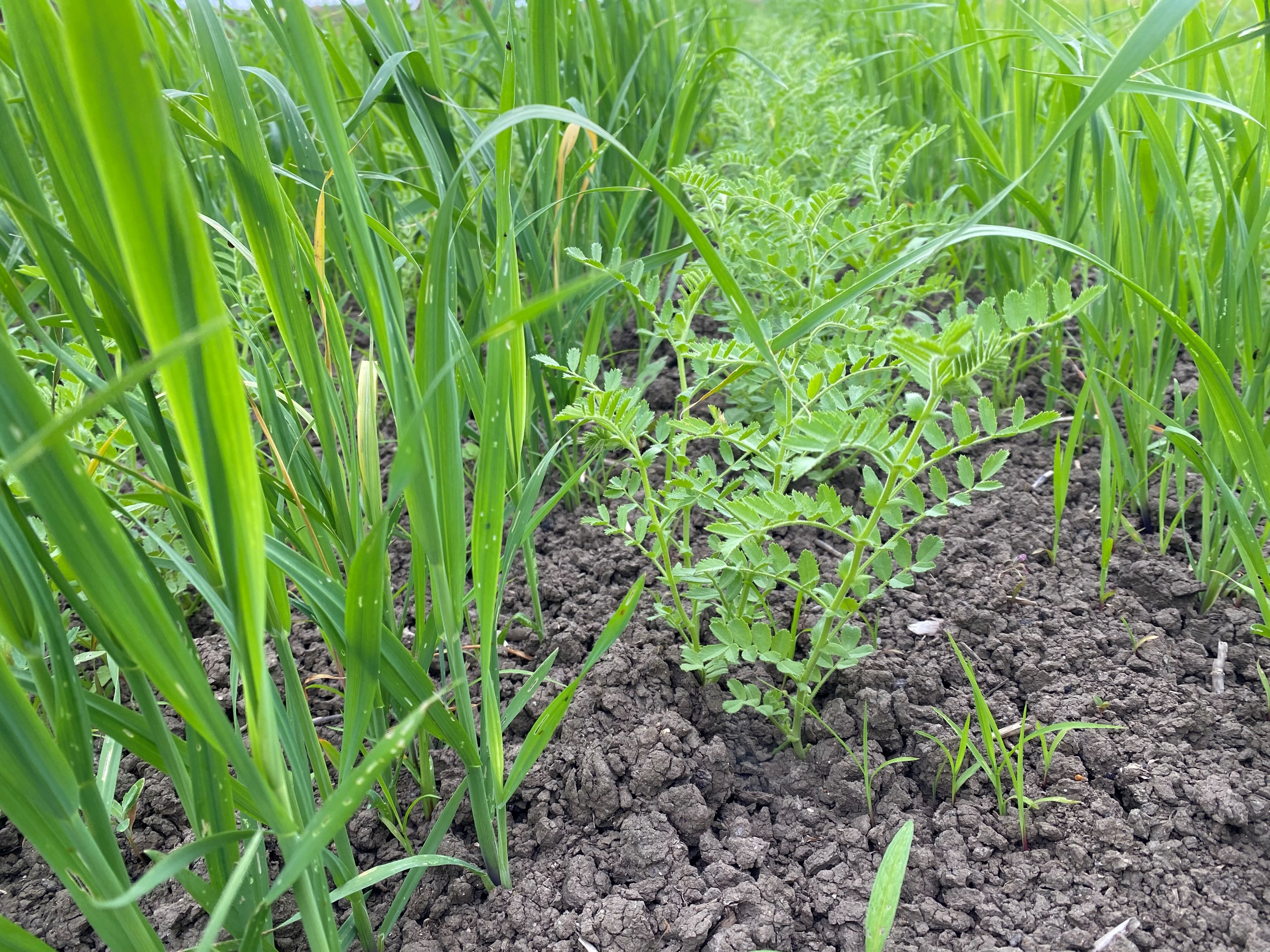 Thank you for your attention!
Many thanks to:

The LEVA staff:
Vincent Oury, Julien Poret, Sylvie Vincent
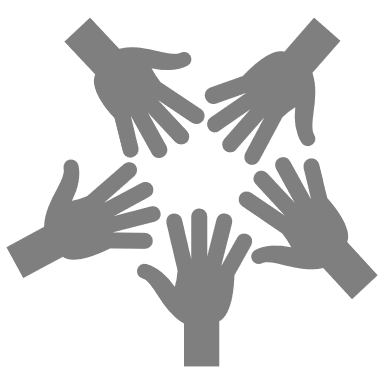 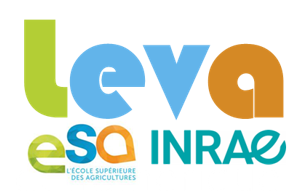 Our intern Chloé Gaudinat and all those who helped on the SPECIFICS project
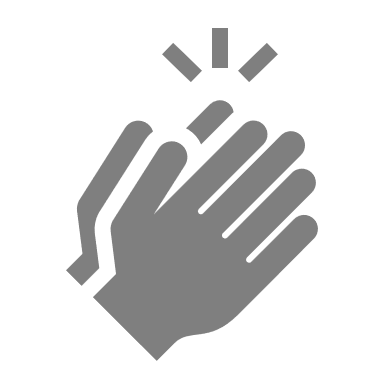 m.guy@groupe-esa.com
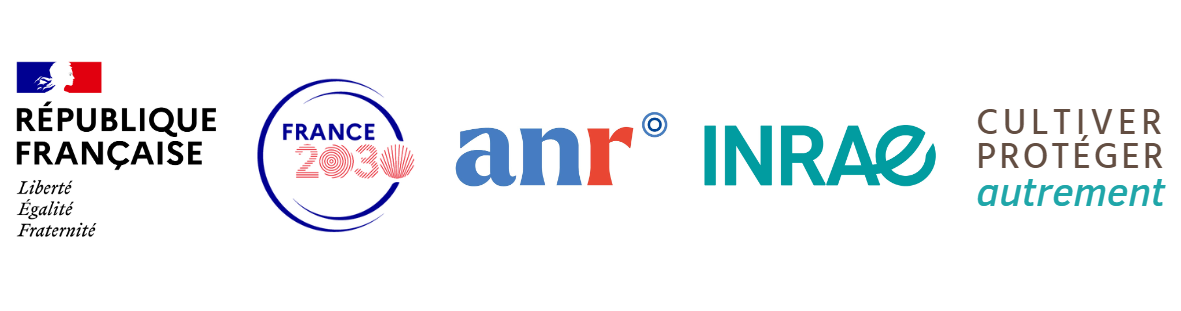 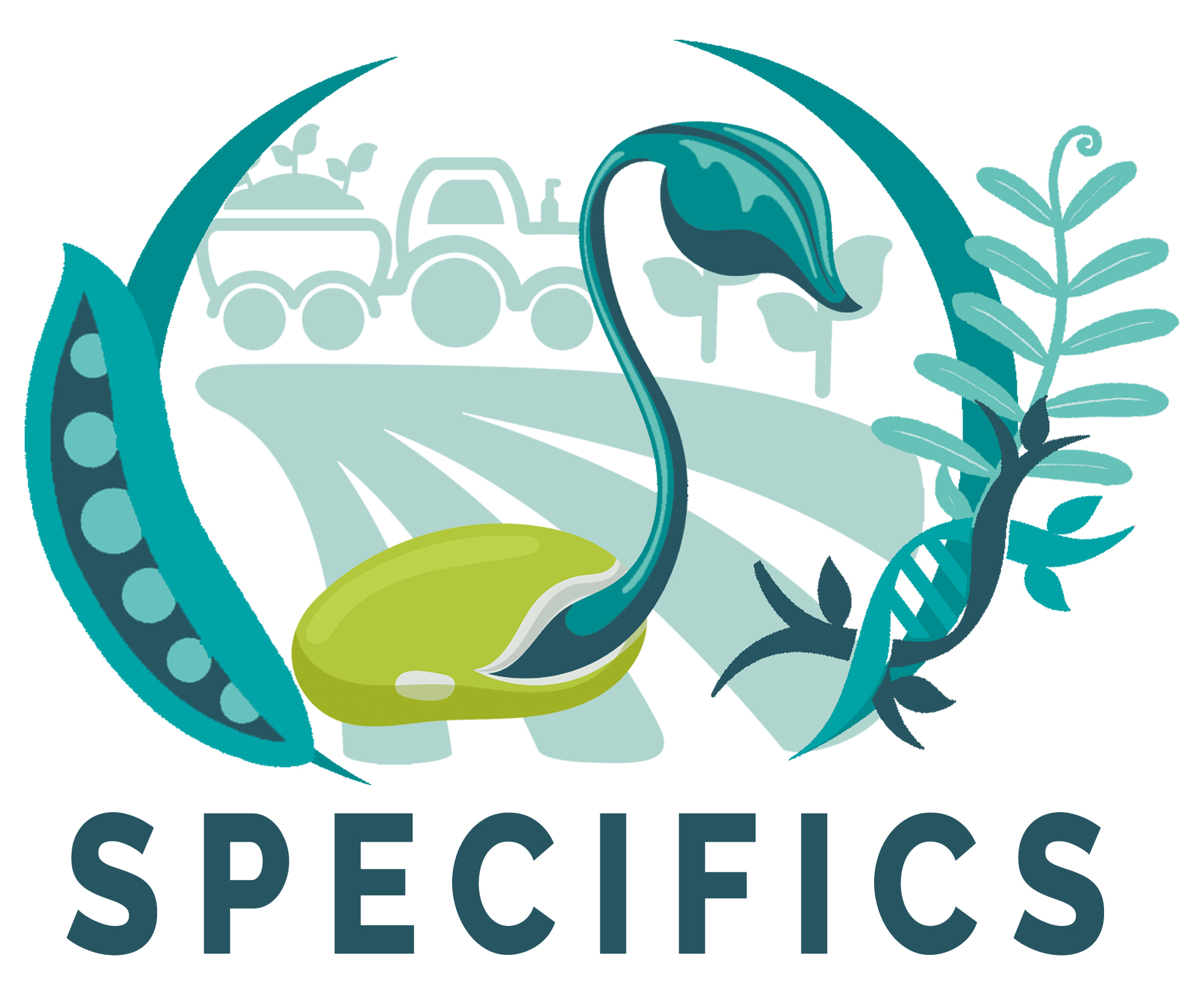 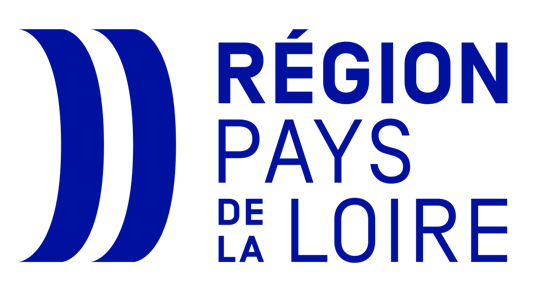 The authors acknowledge financial support from the French “Priority Research Program Alternative Crop Production and Protection” and the ANR SPECIFICS project (ANR-20-PCPA-0008).
11
18th Congress of the European Society for Agronomy
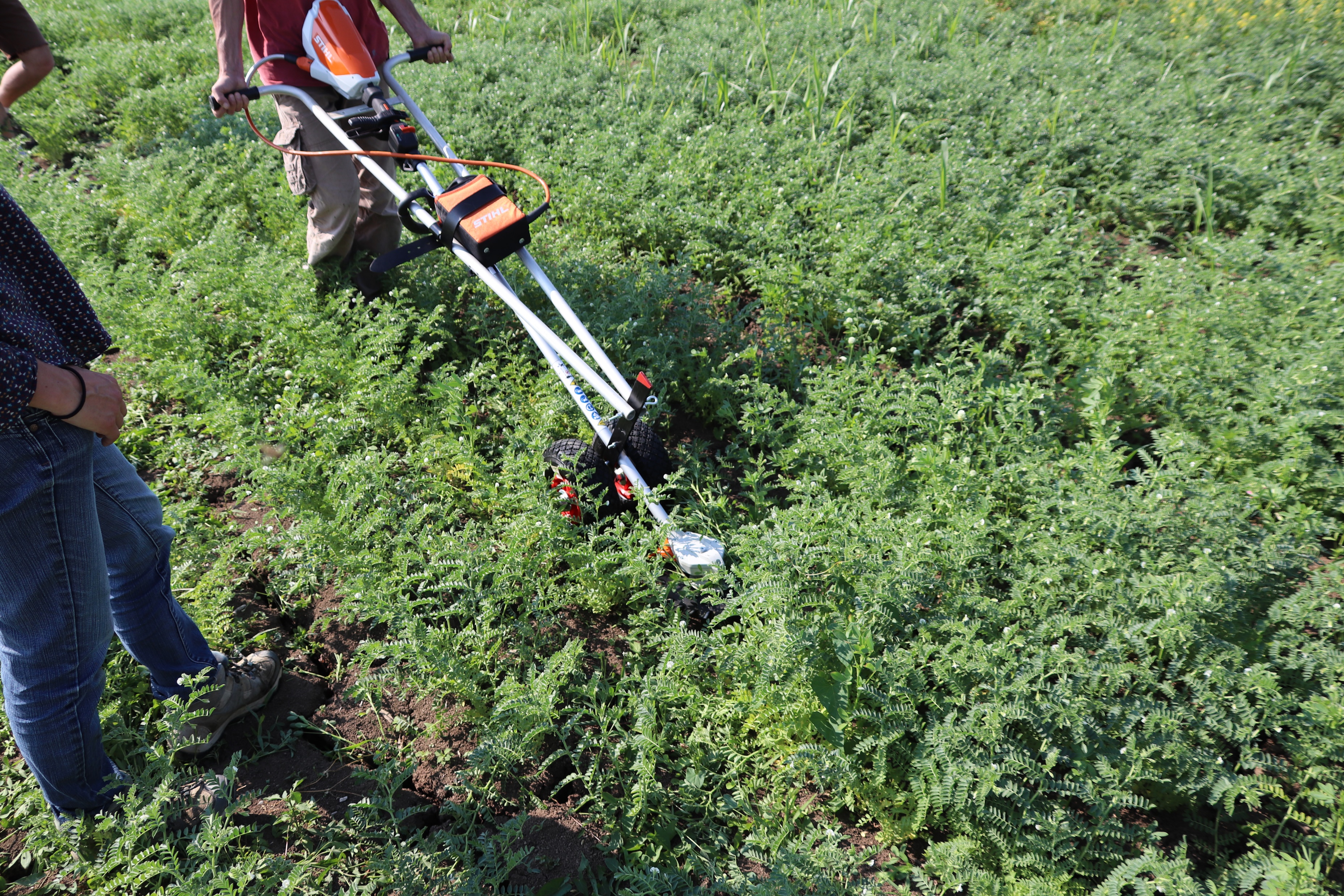 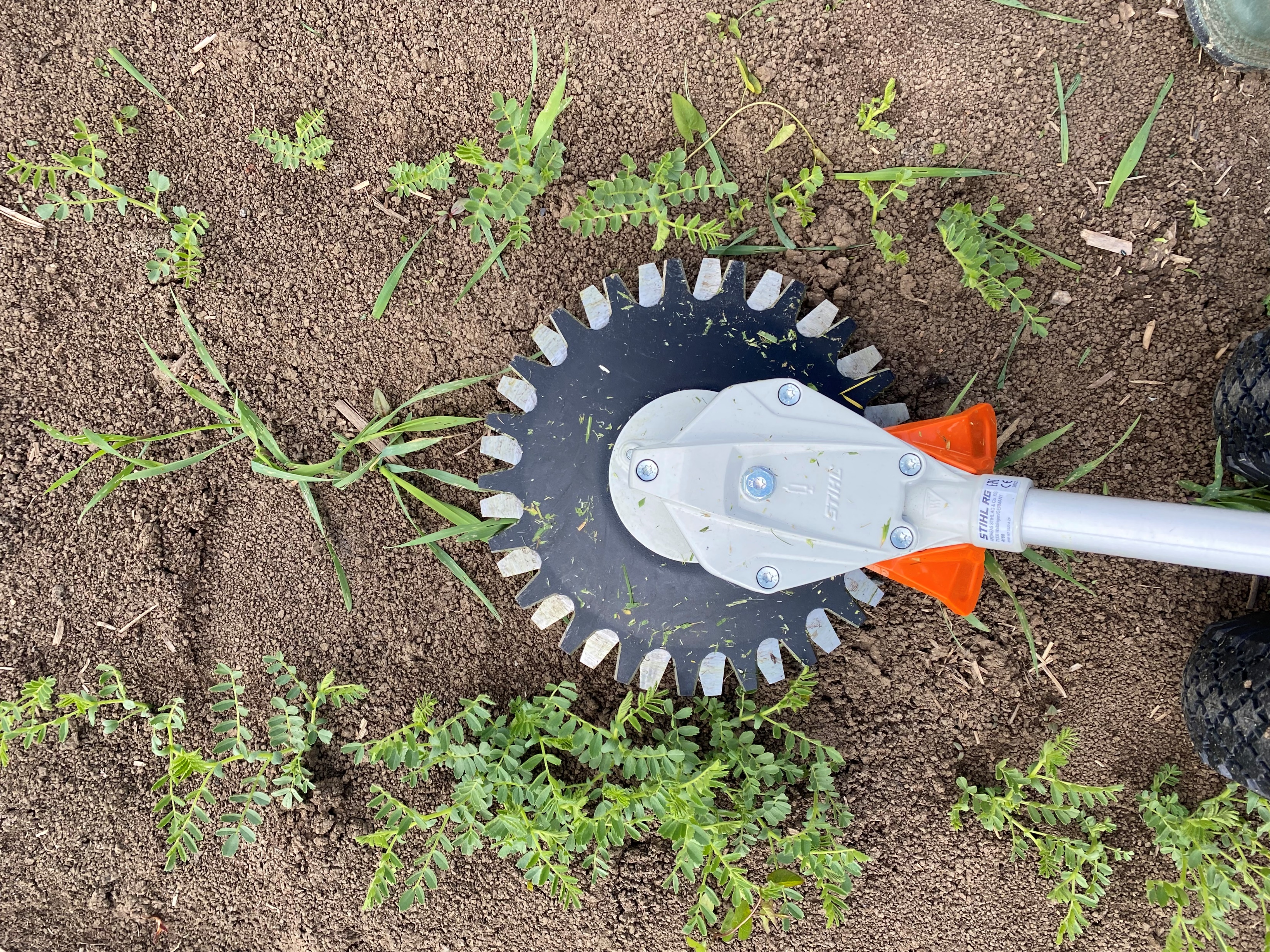 12
18th Congress of the European Society for Agronomy